Diabetes Management in Post-Acute and Long-Term Care Setting
Teaching Slides based on the 
PALTmed 2024 Clinical Practice Guideline
Introduction to Diabetes in the Post-Acute and Long-Term Care Setting
The prevalence of patients with diabetes in post-acute and long-term (PALTC) facilities in the United States is estimated to be between 25% to 34%. 

For older adults, diabetes is an independent predictor of placement in a PALTC facility.

Patients with diabetes in PALTC facilities are a vulnerable group who often take multiple medications; experience frequent infections; and have high rates of cardiovascular complications, dehydration, hospitalizations, hyperosmolar states, functional decline and cognitive impairment.
Scope of the Problem
Multiple comorbidities, functional impairments, and psychosocial issues may increase the complexity of diabetes management in the post-acute and long-term care (PALTC) setting.

In patients with dementia, hyperglycemia and hypoglycemia may impair cognition, while chronic hyperglycemia may contribute to further functional decline. Hyperglycemia may also decrease pain thresholds, impair vision, impede wound healing, and increase risk for falls.

Increased attention is now focused on cardiovascular-kidney-metabolic health, as described by a 2023 Presidential Advisory from the American Heart Association. It is essential that healthcare providers who are caring for patients with diabetes understand the role that diabetes management plays in a patient’s overall health and well-being.
The CPG provides a new way to conceptualize the diagnosis, assessment, and management of diabetes among older adults across the long-term care continuum: 
Less rigid
More focused on person-centered approaches and quality of life
Addresses long-term impact of diabetes in older adults and those closer to end of life
Considers management of diabetes across all long-term care settings, including guidance for those in assisted living communities
Available for download at: https://paltmed.org/products/diabetes-management-cpg
Use of Diabetes Clinical Practice Guidelines
PALTmed’s Clinical Practice Guideline (CPG) presents an updated, evidence-based approach to diabetes management among older adults across PALTC settings. 
Major changes around managing medications, setting individual patient goals, and other key components of quality care require clinicians to re-evaluate how they treat patients with diabetes as well as how to most effectively collaborate with the interdisciplinary team to achieve optimal outcomes. 
In conjunction with the integration of the Age-Friendly Health Systems “4 Ms” framework into our plans of care (What Matters, Medication, Mentation, and Mobility), diabetes management should also incorporate shared decision making and goal setting that includes the older adult and his or her proxy.
https://www.johnahartford.org/grants-strategy/current-strategies/age-friendly/age-friendly-health-systems-initiative
Using the 4Ms Framework of Age-Friendly Health Systems to Address Patient-Specific Issues That Can Affect Diabetes Management in the PALTC Setting
RecognitionAssessmentTreatment Monitoring
Recognition of Diabetes
Possible symptoms and signs of hyperglycemia in frail older adults 
Blurred vision
Fruity breath odor
Lethargy
New or increasing confusion
Polydipsia, polyphagia
Polyuria or worsening incontinence
Weight loss

Physical data
Vital signs and current blood glucose levels
Any symptoms of a current acute illness, including infection or an unstable chronic condition
Significant changes in function, cognition, or level of consciousness
Table 4 from CPG
Criteria for Diagnosis of Pre-Diabetes or Diabetes
Table 9 from CPG
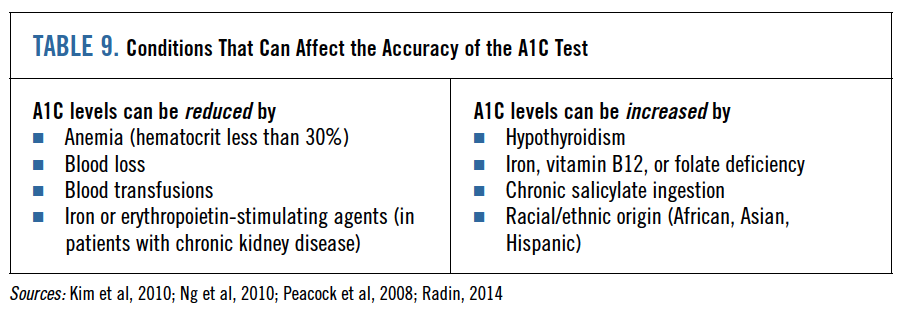 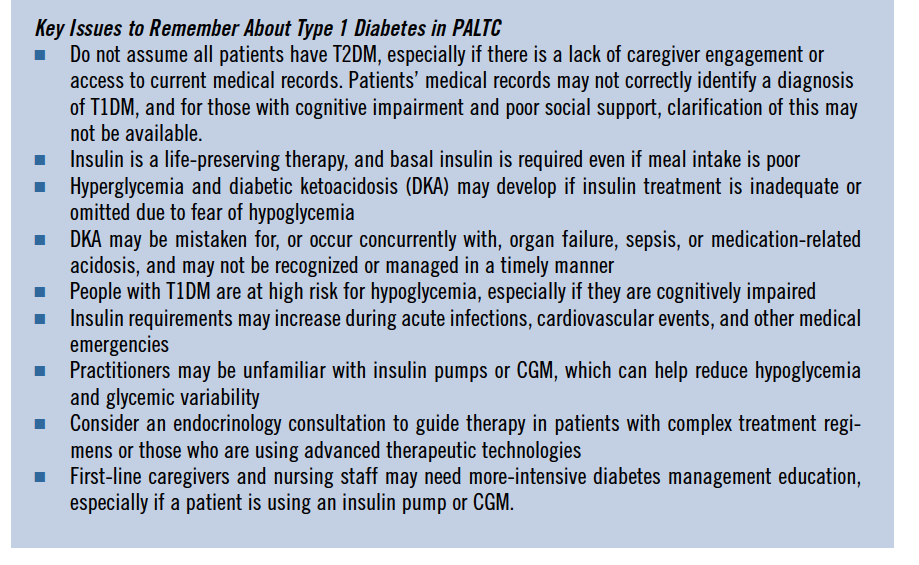 RecognitionAssessmentTreatment Monitoring
Medical History
Age and sex
Blood glucose trends over past week 
Onset and duration of any blood glucose changes
Changes in food and fluid intake and urine output over past week
All current medications, including any recent changes
All current diagnoses
Doses and times of most recent glucose-lowering medication given 
Recent or current changes in dietary intake
Any current skin breakdown
Baseline A1c
Assess Patient’s Risk for Hypoglycemia
Intensive glycemic control with regimens including insulin and sulfonylureas in older adults with comorbidities has been identified as overtreatment and found to be very common in clinical practice.
Older adults with diabetes in PALTC have a disproportionately high number of clinical complications and comorbidities that can increase hypoglycemia risk. 
The risk of severe hypoglycemia is the most important factor determining glycemic goals and treatment choices in older patients with diabetes
Possible symptoms and signs of hypoglycemia
Altered behavior and cognition
Altered level of consciousness (drowsiness, lethargy,)
Confusion or disorientation
Falls
Generalized weakness
Hunger
Irritability
Poor concentration and coordination
Table 10 from CPG
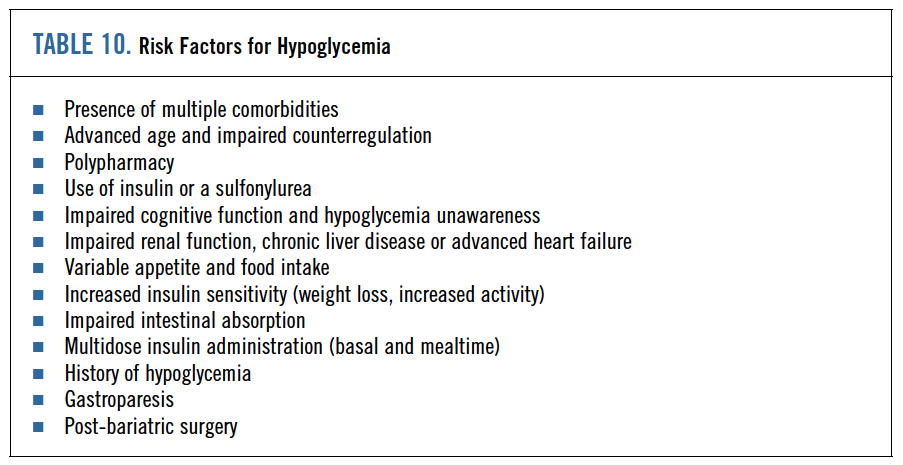 Three categories of hypoglycemia
Level 1: Glucose less than< 70 mg/dL (3.0 mmol) and greater than>54 mg/dL (3.0 mmol/L)

Level 2: Glucose less than <54 mg/dL (3.0 mmol/dL)

Level 3: A severe event characterized by altered mental and/or physical status  and requiring assistance for treatment of hypoglycemia
RecognitionAssessmentTreatment Monitoring
Table 12 from CPG
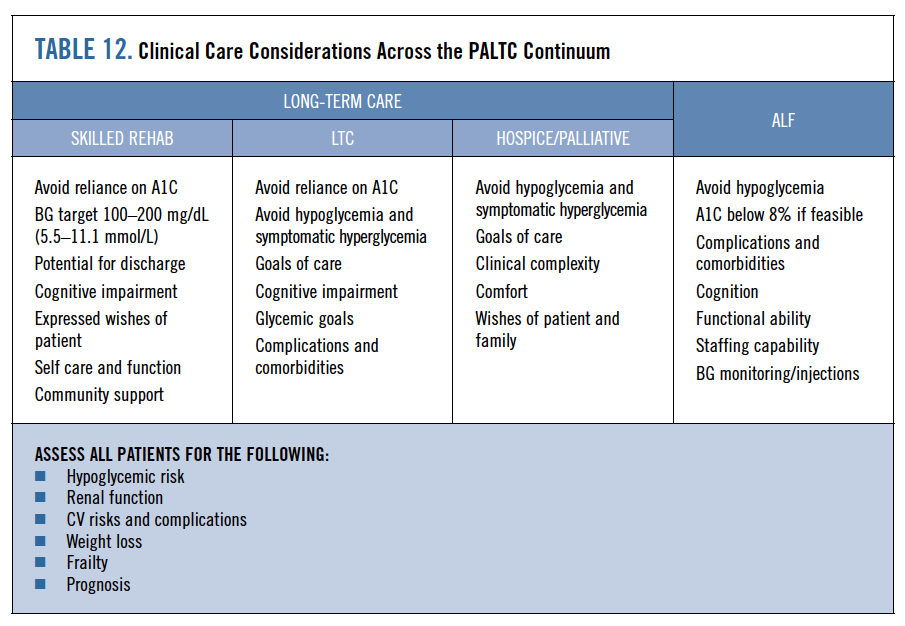 Overview of Available Oral Antidiabetic Agents
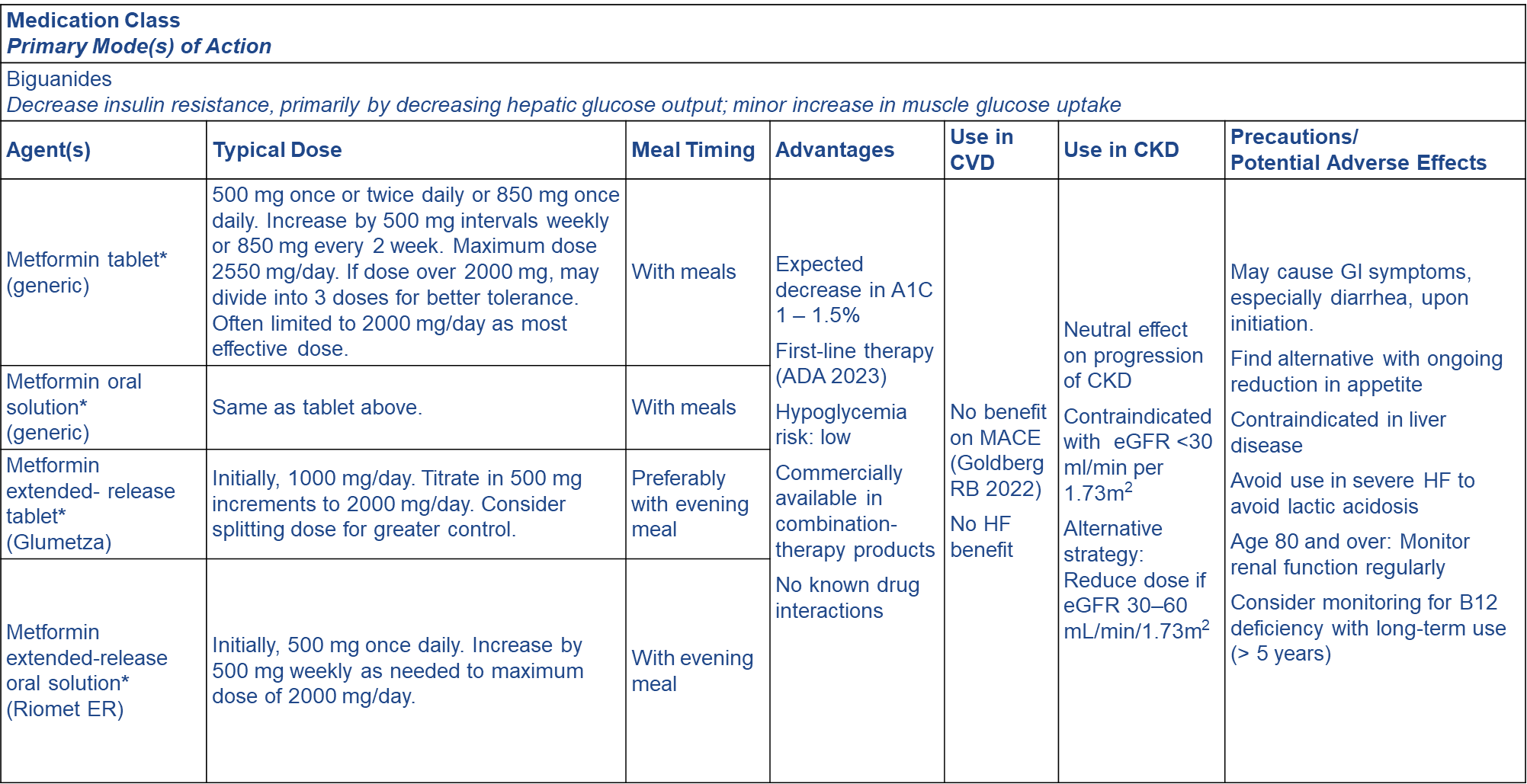 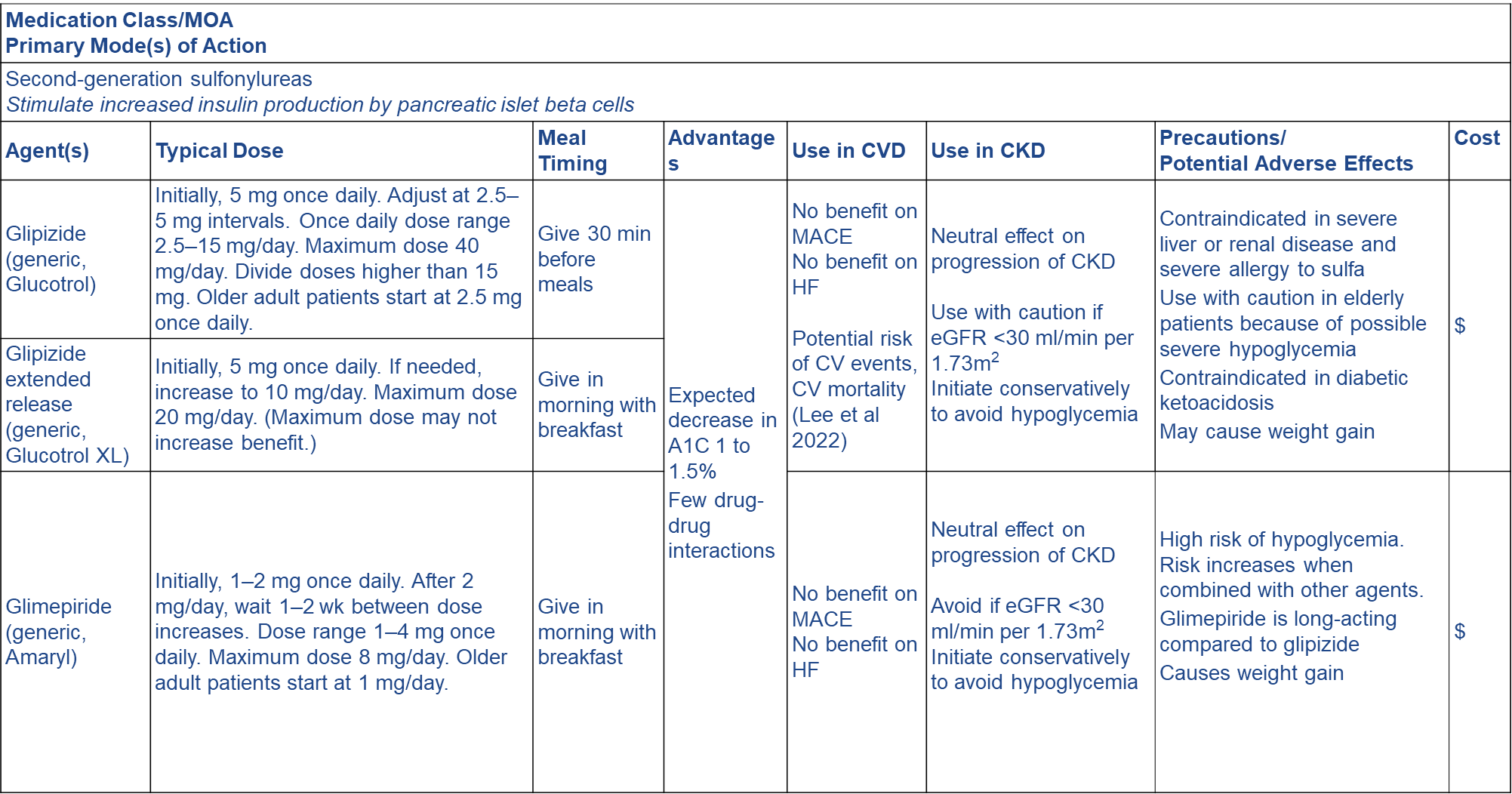 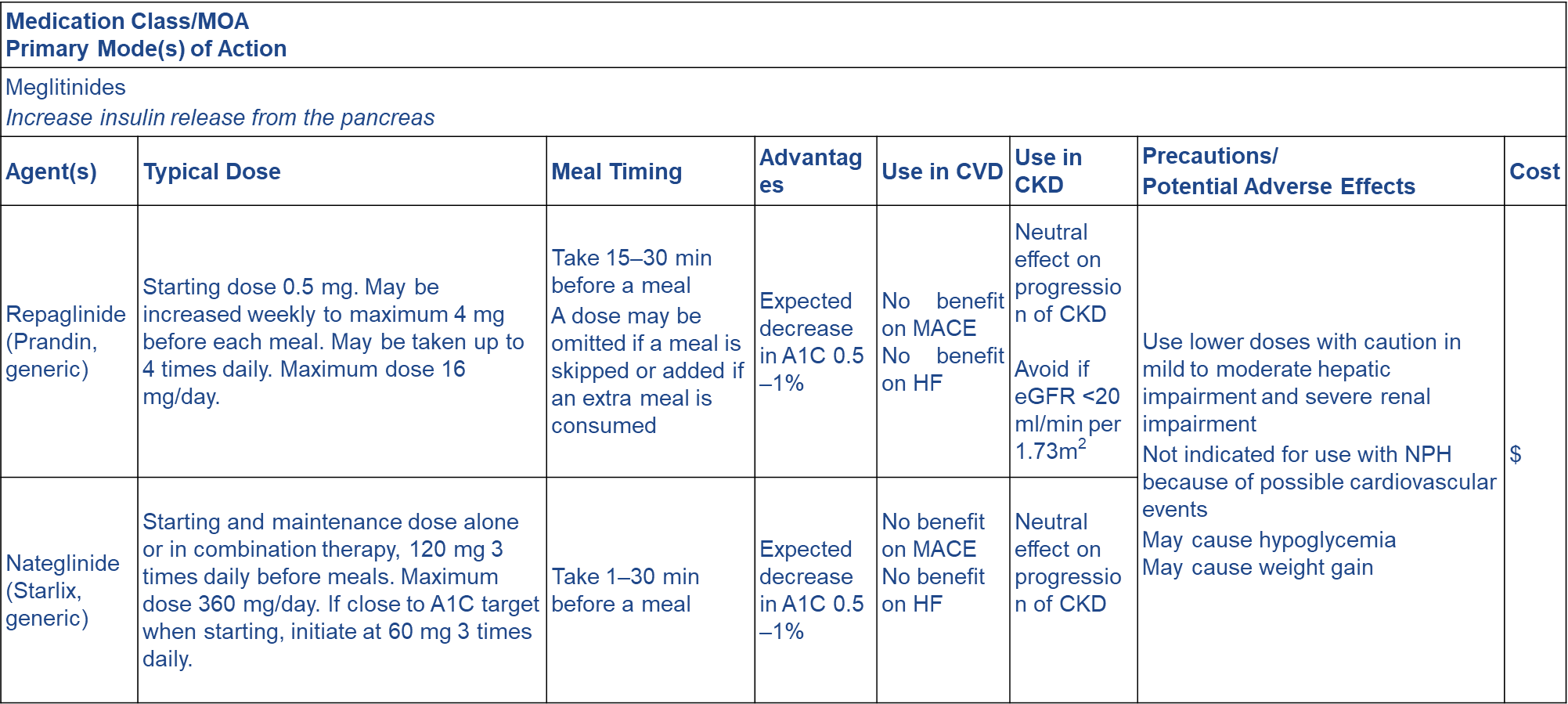 Insulin Therapy
Because type 2 diabetes is characterized by resistance to insulin, and later in the course of the disease by the progressive failure of the pancreas to produce insulin, many patients with diabetes in the PA/LTC setting may eventually require insulin therapy to manage their disease.

The addition of basal insulin is usually an effective intervention when oral agents alone do not achieve target blood glucose levels
Types of Insulin
Rapid Acting: Insulin Lispro (Humalog, Lyumjev, Admelog), Insulin Aspart (Novolog, Flasp), Insulin Glulisine (Apidra)
Short Acting: Insulin Human regular (Humulin R, Novolin R)
Intermediate Acting: NPH Insulin (Humulin N, Novolin N)
Long Acting: Insulin Glargine (Lantus, Basalgar, Semglee), Insulin Detemir
Ultra-long acting: Insulin Degludec (Tresiba), Insulin glargine (Toujeo)
Ultra-rapid acting: Afrezza
Premixed Fixed-Dose Combination Insulins
Standard combinations: Regular Human Insulin (Humulin 70/30, Novolin 70/30)
Analog combinations: Lispro (Humalog 50/50, Humalog 75/25); Aspart (Novolog 70/30)

Inhaled Insulin
Inhalation powder
Table 19 from CPG
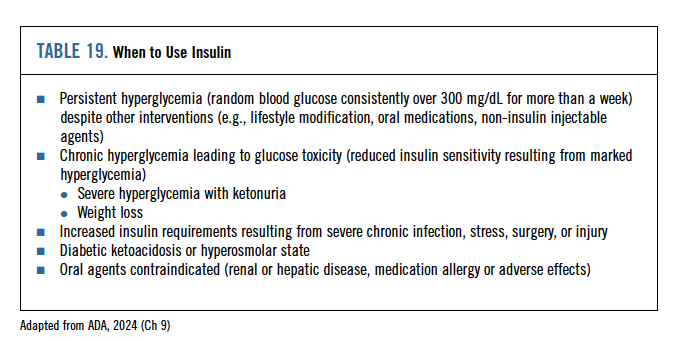 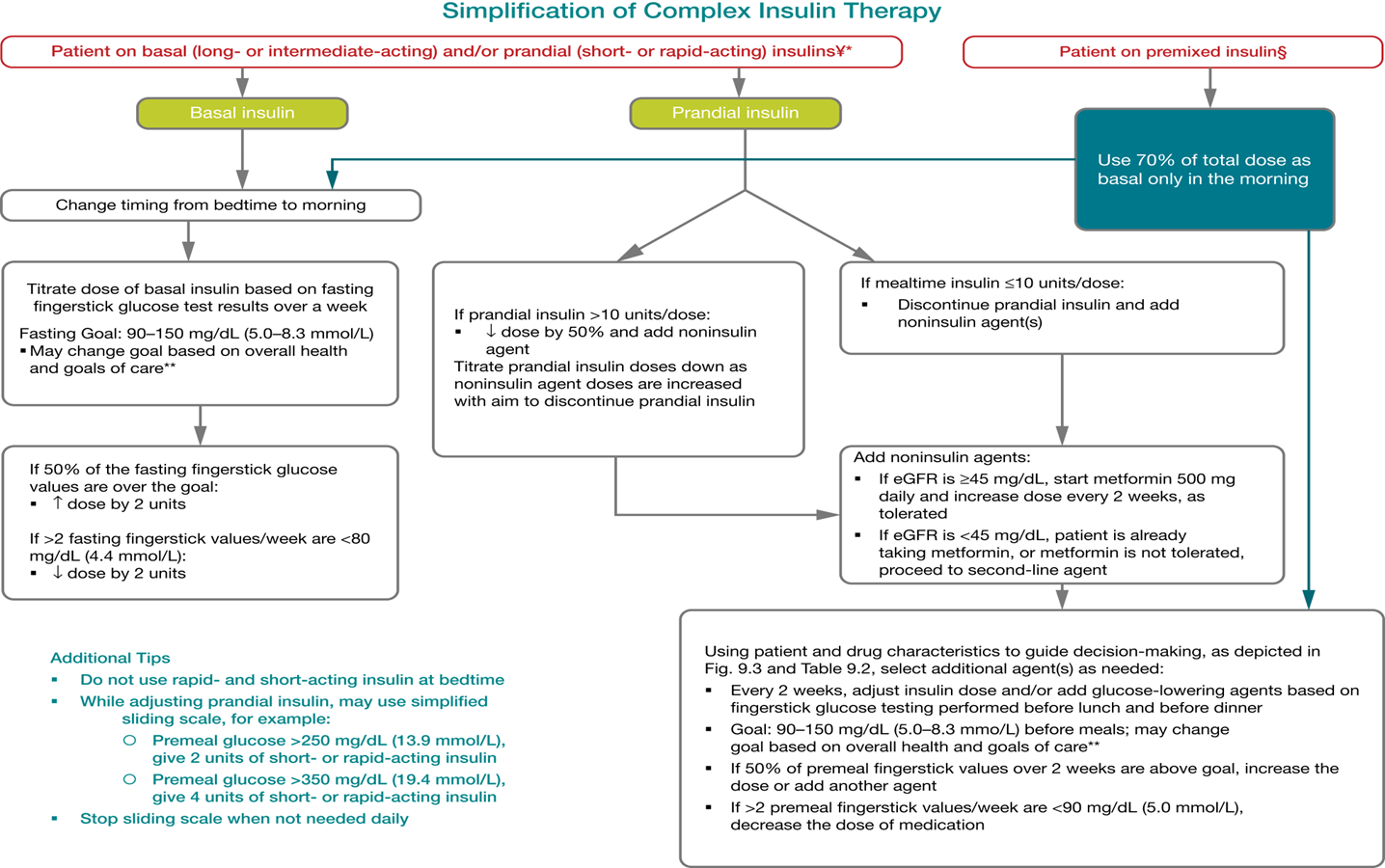 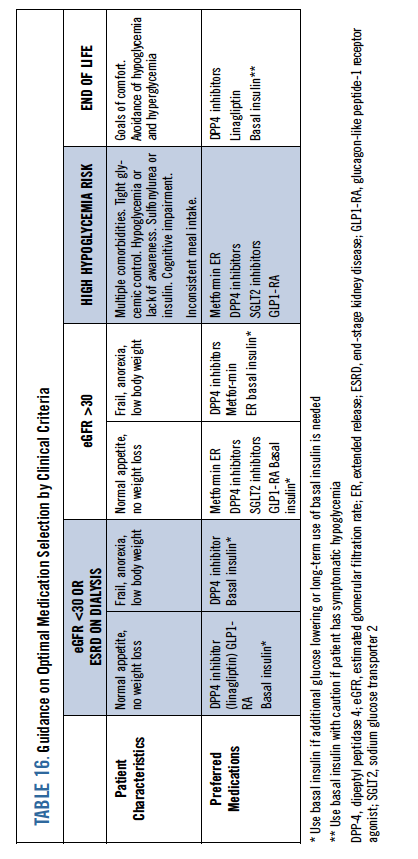 Table 16 from CPG
Treatment of Hypoglycemia
The “Rule of 15” says to administer 15 grams of carbohydrates and recheck the patient’s blood glucose level sugar in 15 minutes. If the glucose level is still less than 70 mg/dl, administer another 15 grams of carbohydrates and recheck after 15 minutes. Repeat this process until the patient’s blood glucose level increases. Examples of 15 grams of carbohydrates are
Three 5-gram glucose tablets
Four 4-gram glucose tablets
1 tube of glucose gel 
4 ounces of fruit juice
Appropriate Use of Glucagon
Prescribe glucagon to all patients who are at increased risk for experiencing blood glucose levels below 54 mg/dL. Glucagon should also be used when a patient is obtunded or is unable or unwilling to consume oral glucose.
New glucagon formulas are now available to replace the older glucagon emergency kits that require manual reconstitution at the time of use and can be difficult for caregivers to use. 
One of the new formulas (Baqsimi) is delivered nasally in powdered form; another (Gvoke) is a pre-mixed, solubilized liquid glucagon in an autoinjector or prefilled syringe that is administered subcutaneously.
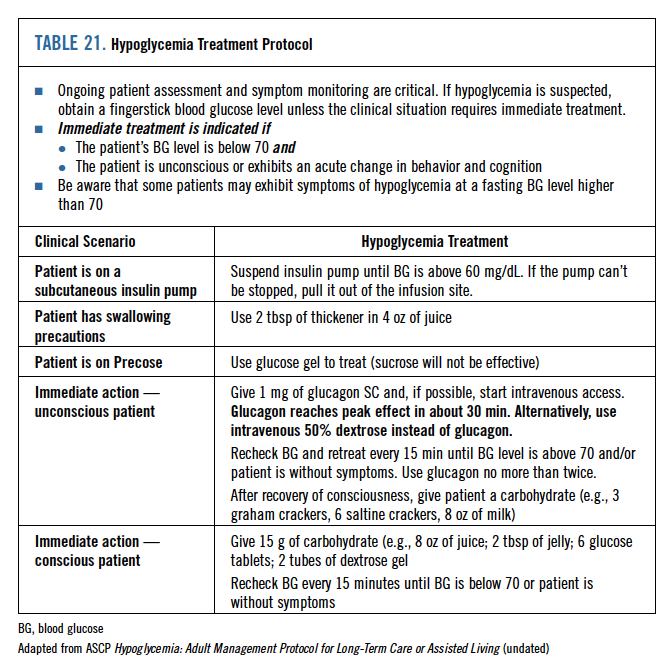 Table 21 from CPG
Glycemic and HbA1C Goals in PALTC
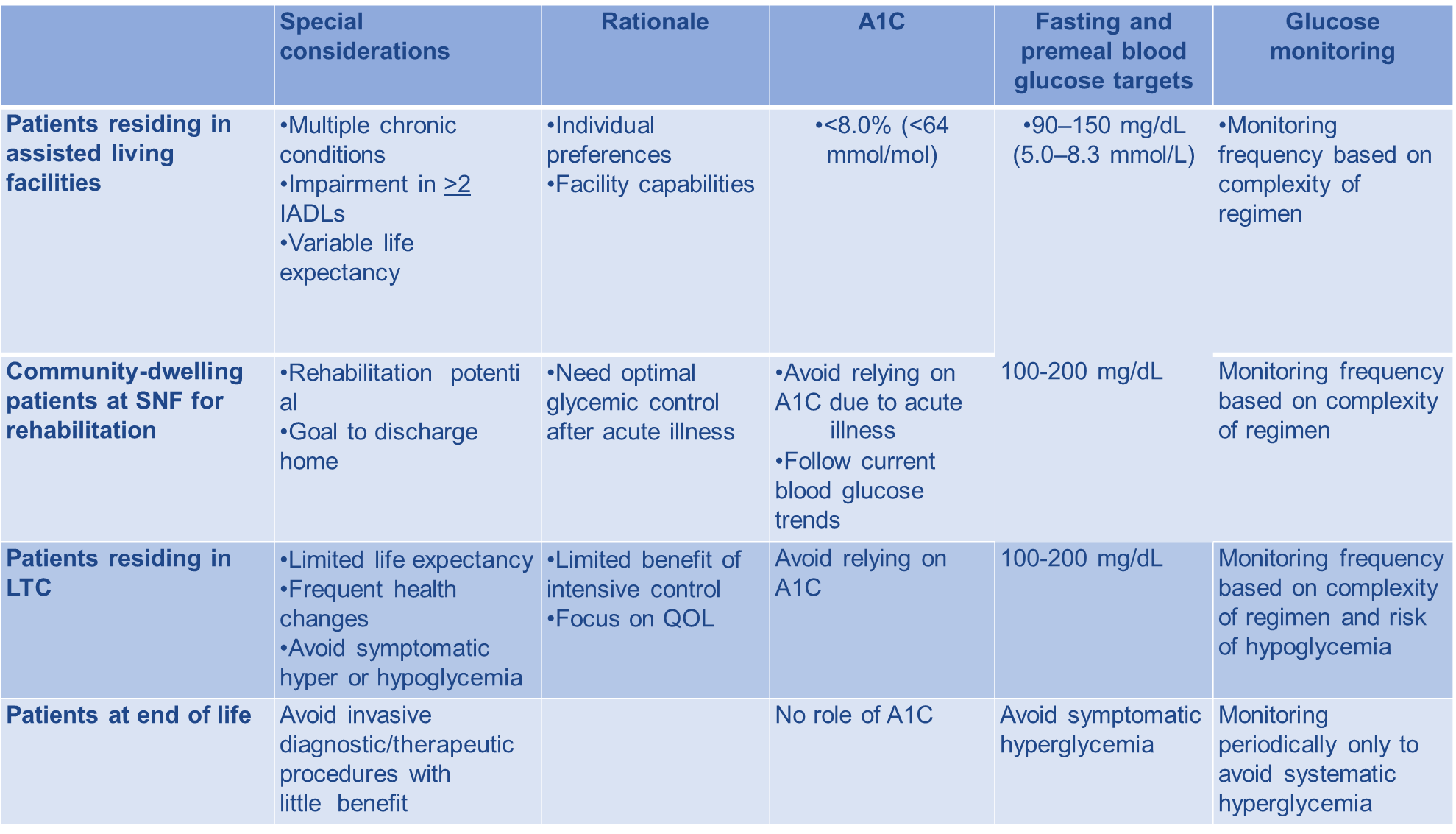 Table 23 from CPG
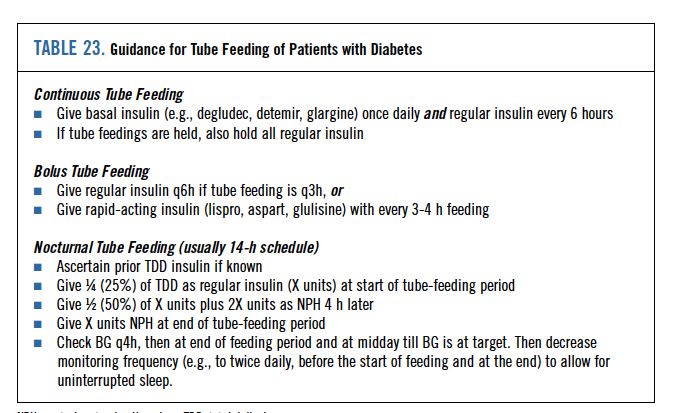 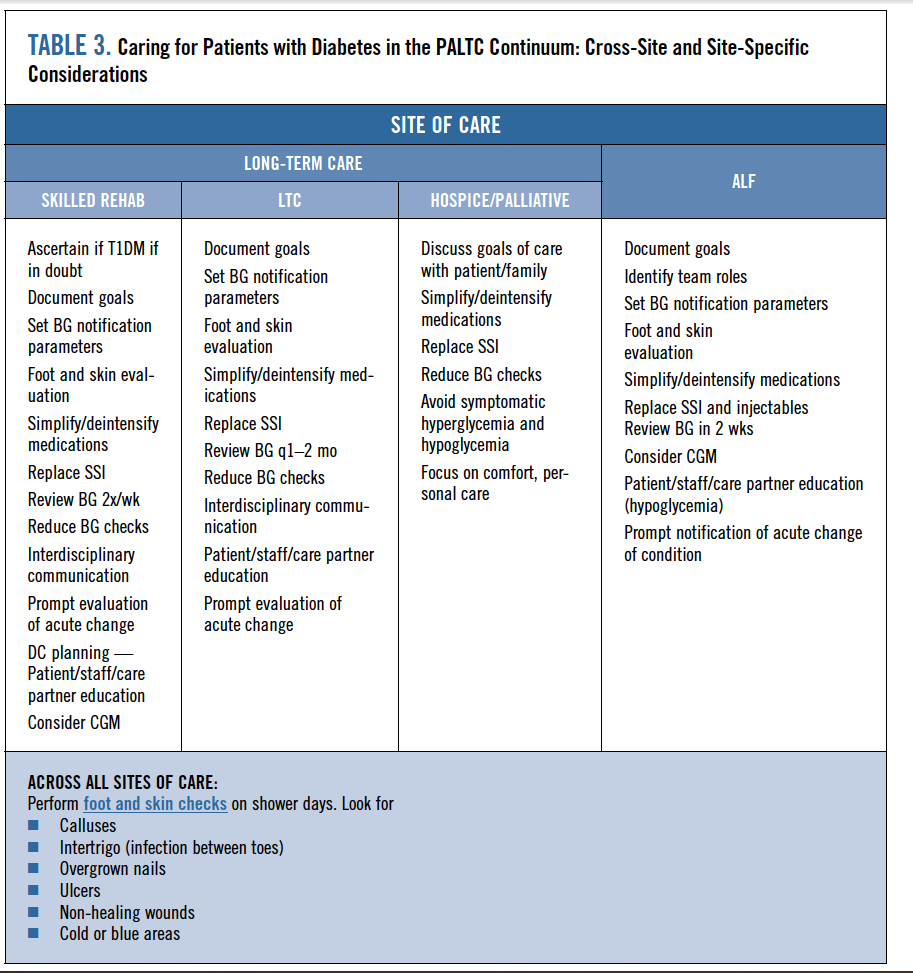 Components of a Systematic Facility Approach to Diabetes Management
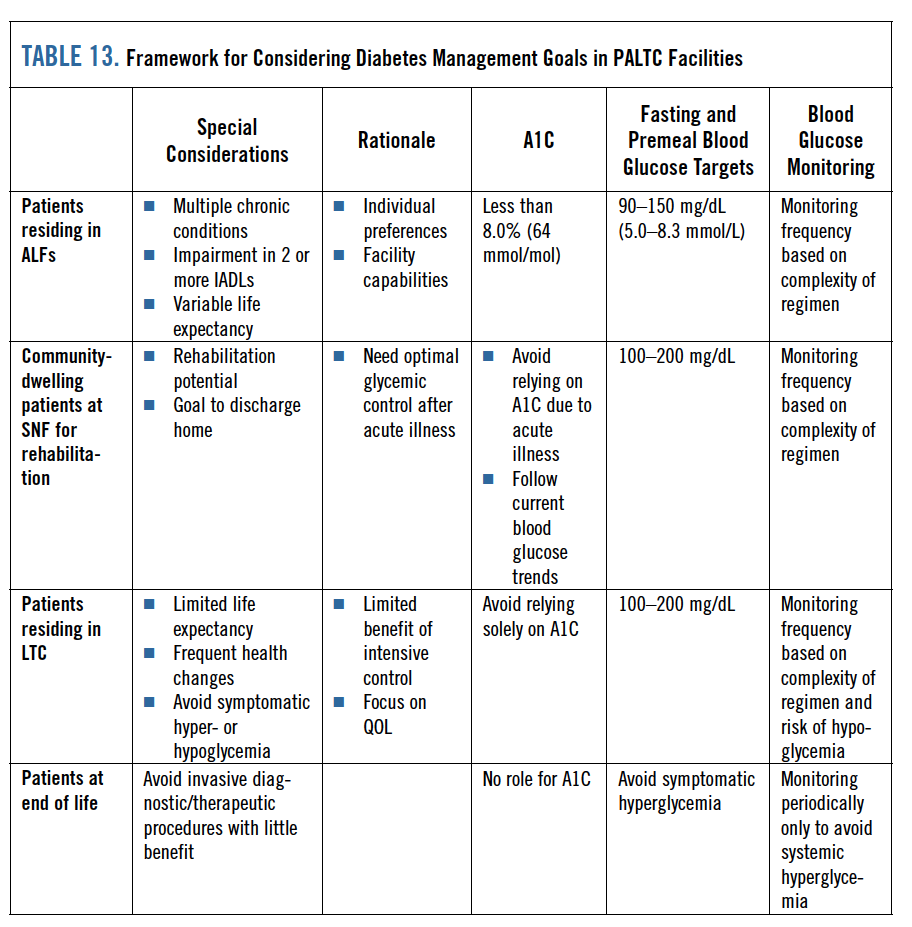 Table 13 from CPG
Cardiovascular Benefit – GLP-1s and MACE
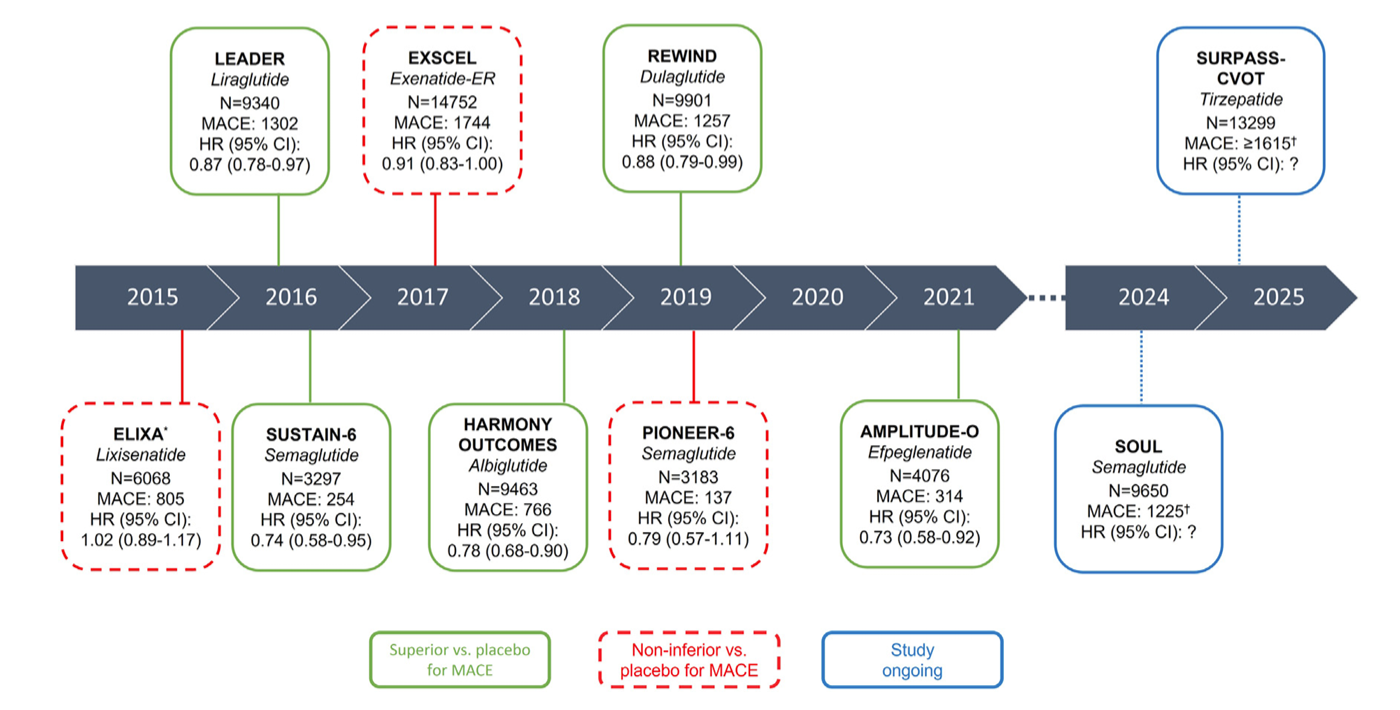 Source: Nicholls SJ et al. Am Heart Journal 2024;267.
The Association of Diabetes with Comorbidities
There is strong evidence showing that type 2 diabetes increases cardiovascular morbidity and death.
The risk of acute coronary heart disease, ischemic stroke, and mortality are all increased two to four times in patients with diabetes.
Patients with diabetes tend to have higher rates of falls, dementia, kidney disease, and visual impairment.
Treatment Guidance for Patients with Cardiorenal Comorbidities
In patients with eGFR < 30 ml/min/1.73m2, glucagon-like peptide-1 receptor agonists such as subcutaneous liraglutide, semaglutide, or dulaglutide are preferred, as they demonstrated advantageous atherosclerotic cardiovascular and kidney outcomes

In patients with heart failure (systolic and/or diastolic), and/or with CKD with eGFR between 25 and 60 ml/min, a sodium-glucose co-transporter 2 inhibitor such as empagliflozin, canagliflozin or dapagliflozin is the preferred choice that have demonstrated cardiorenal benefit.

SGLT2 inhibitors should not be initiated if eGFR <30 to 45 mL /min. In this case, the use of an alternative or additional agent (commonly a GLP-1 RA) is indicated to achieve glycemic goals.
Caveats and cautions when prescribing diabetes medications in PALTC
RecognitionAssessmentTreatment Monitoring
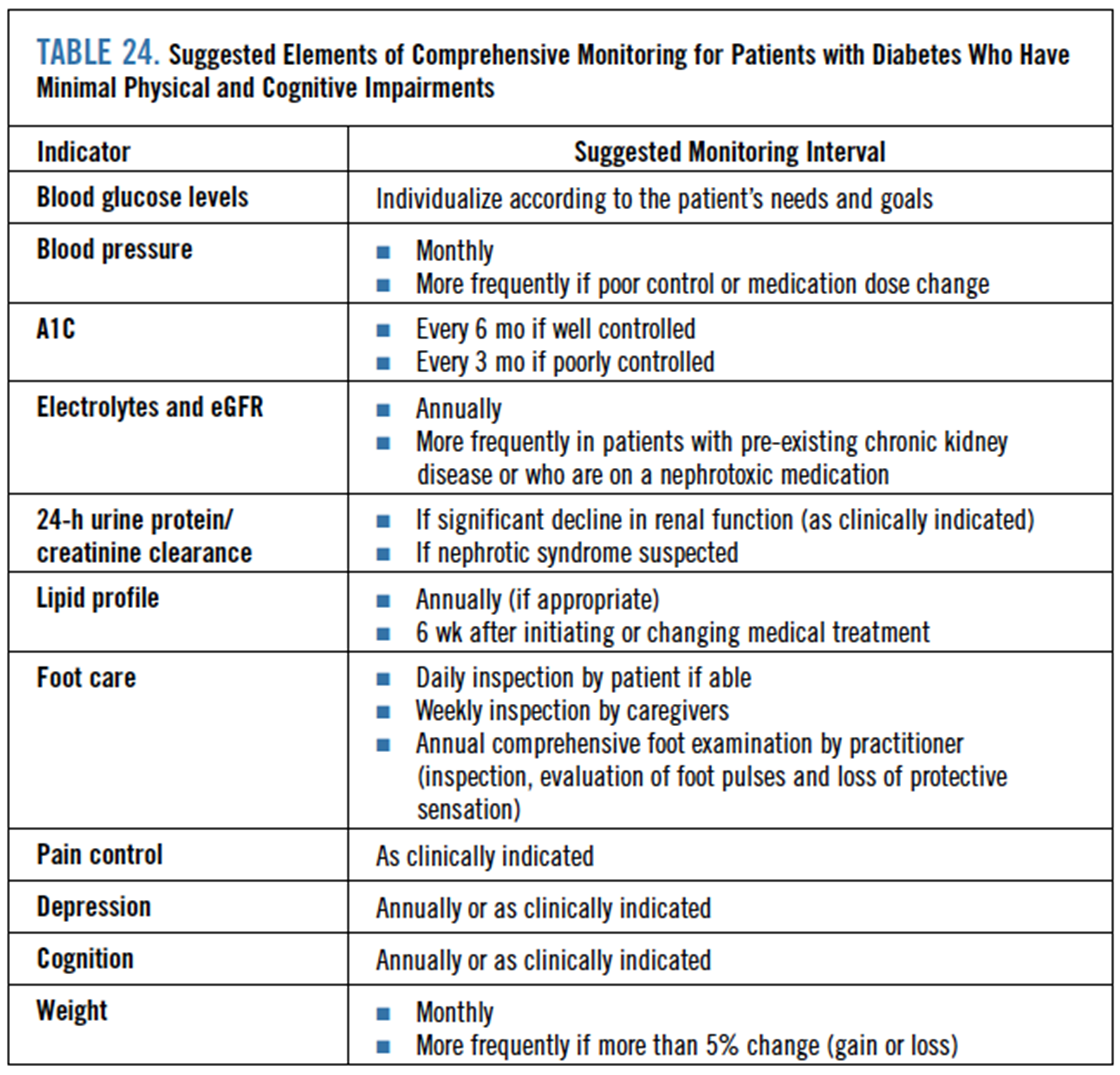 Table 24 from CPG
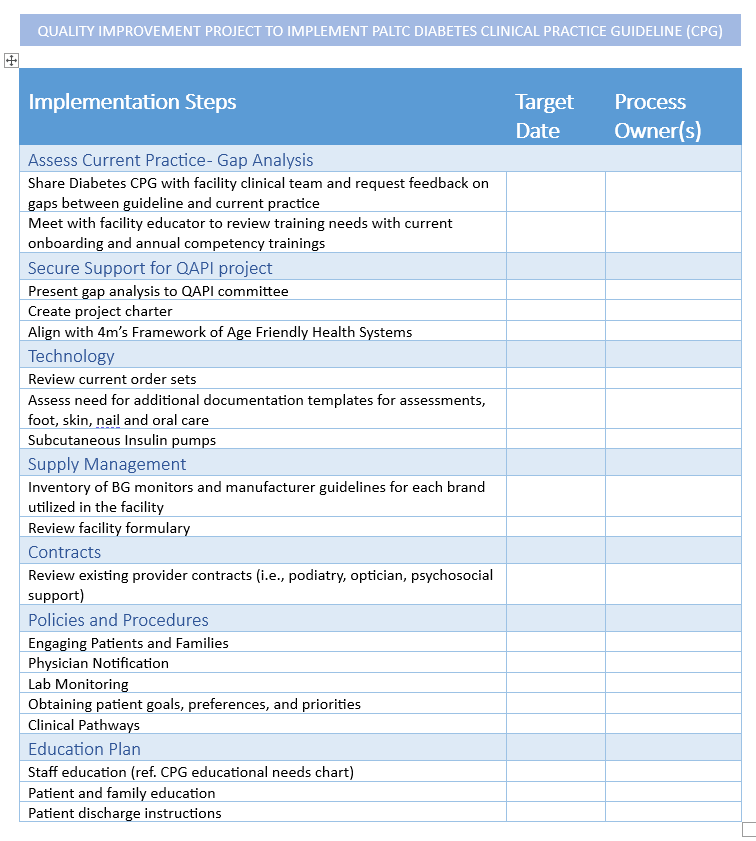 Facility Implementation Steps for Diabetes CPG
Take Home Messages
Holistic assessment of patients with diabetes using the Age-Friendly Health Systems 4Ms Framework is useful for planning care
Avoid strict adherence to low A1C goals
Avoid using sliding-scale insulin
Concurrent management of cardio-metabolic and renal complications influences outcome
Consider using oral agents in the classes DPP-4 inhibitors; SGLT2 inhibitors; and oral or injectable GLP1-RAs, each of which can improve diabetes management without increasing risk for hypoglycemia or other negative outcomes
Prepare and educate staff and clinicians in the use of diabetes technology as it is becoming more common in PALTC settings
Pandya N, Hames E, Sandhu S. Challenges and Strategies for Managing Diabetes in the Elderly in Long-Term Care Settings. Diabetes Spectr. 2020 Aug;33(3):236-245. doi: 10.2337/ds20-0018. PMID: 32848345; PMCID: PMC7428662.
Munshi, Medha N et al. “Management of Diabetes in Long-term Care and Skilled Nursing Facilities: A Position Statement of the American Diabetes Association.” Diabetes care vol. 39,2 (2016): 308-18.
Sircar, Mousumi et al. “Review of Hypoglycemia in the Older Adult: Clinical Implications and Management.” Canadian journal of diabetes vol. 40,1 (2016): 66-72. 
Hume, Anne L et al. “Antihyperglycemic Drug Use in Long-Stay Nursing Home Residents with Diabetes Mellitus.” The journal of nursing home research sciences vol. 8 (2022): 10-19.
Fitzpatrick, D et al. “Structuring Diabetes Mellitus Care in Long-Term Nursing Home Residents.” Irish medical journal vol. 111,3 711. 14 Mar. 2018
Hurley, L et al. “Investigating the management of diabetes in nursing homes using a mixed methods approach.” Diabetes research and clinical practice vol. 127 (2017): 156-162. 
Lega, Iliana C et al. “Glycemic Control and Use of High-risk Antihyperglycemic Agents Among Nursing Home Residents With Diabetes in Ontario, Canada.” JAMA internal medicine vol. 181,7 (2021): 992-994. doi:10.1001/jamainternmed.2021.0022
Pandya, N., Hames, E., & Sandhu, S. (2020). Challenges and strategies for managing diabetes in the elderly in long-term care settings. Diabetes Spectrum, 33(3), 236-245.
Sloane, P. D., & Pandya, N. (2021). Individualizing diabetes care in older persons with multimorbidity. Journal of the American Medical Directors Association, 22(9), 1884-1888.
Pandya, N., Jung, M., Norfolk, A., Goldblatt, C., Trenery, A., & Sieradzan, R. (2023). Medication Prescribing for Type 2 Diabetes in the US Long-Term Care Setting: Observational Study. Journal of the American Medical Directors Association, 24(6), 790-797.
Bibliography